Nutrients
Nutrients
Food is eaten and digested in the body to allow the absorption of energy and nutrients.

There are two different types of nutrients:
macronutrients;
micronutrients.
There are three macronutrients that are essential for health. 

These are:
carbohydrate;
protein;
fat.

Macronutrients are measured in grams (g).
Carbohydrate
The two types of carbohydrate that provide dietary energy are starch and sugars.  Dietary fibre is also a type of carbohydrate which is not digested to provide energy.

Starchy carbohydrate is an important source of energy.

1 gram of carbohydrate provides 4kcal (17kJ).
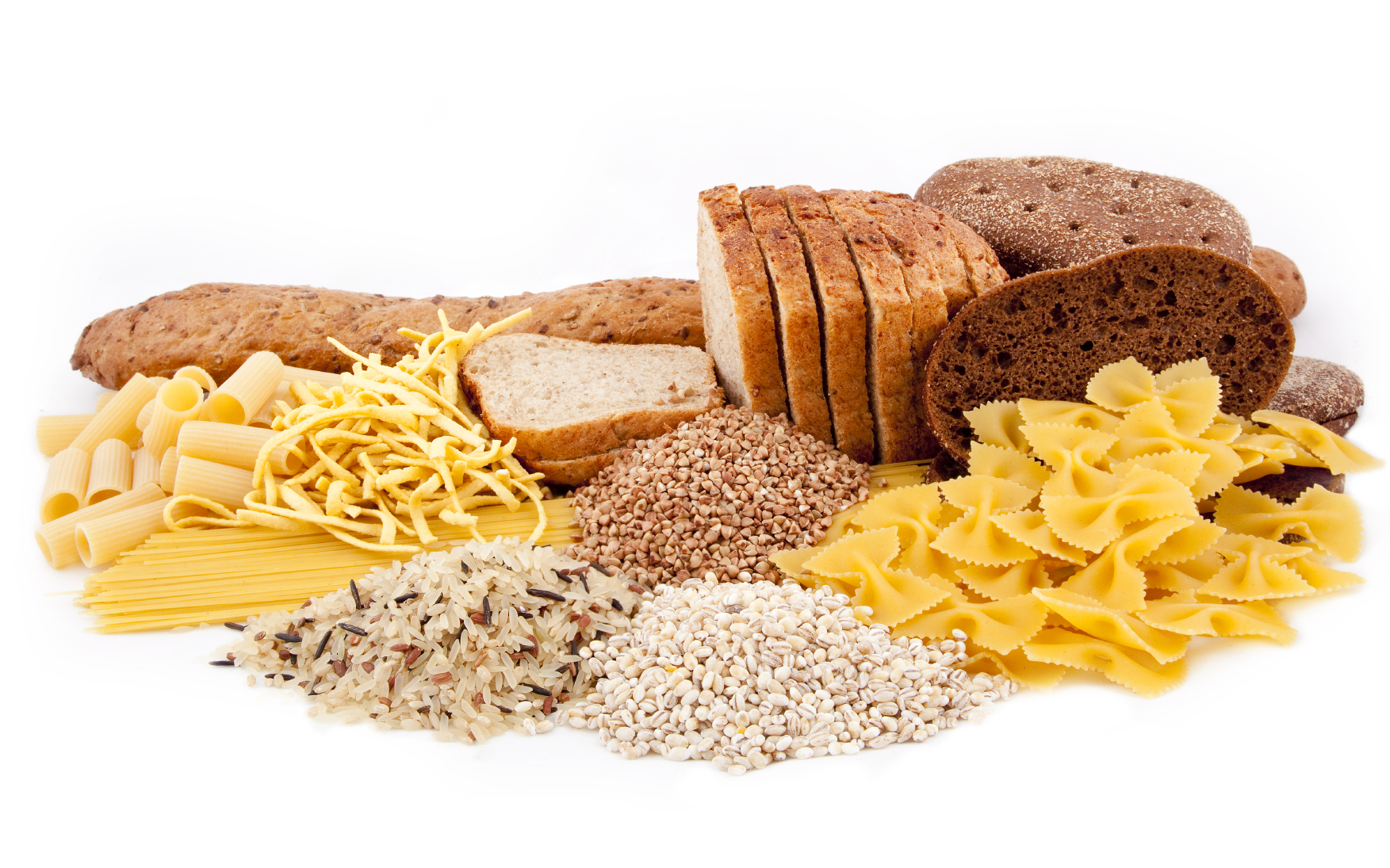 Structure of carbohydrate
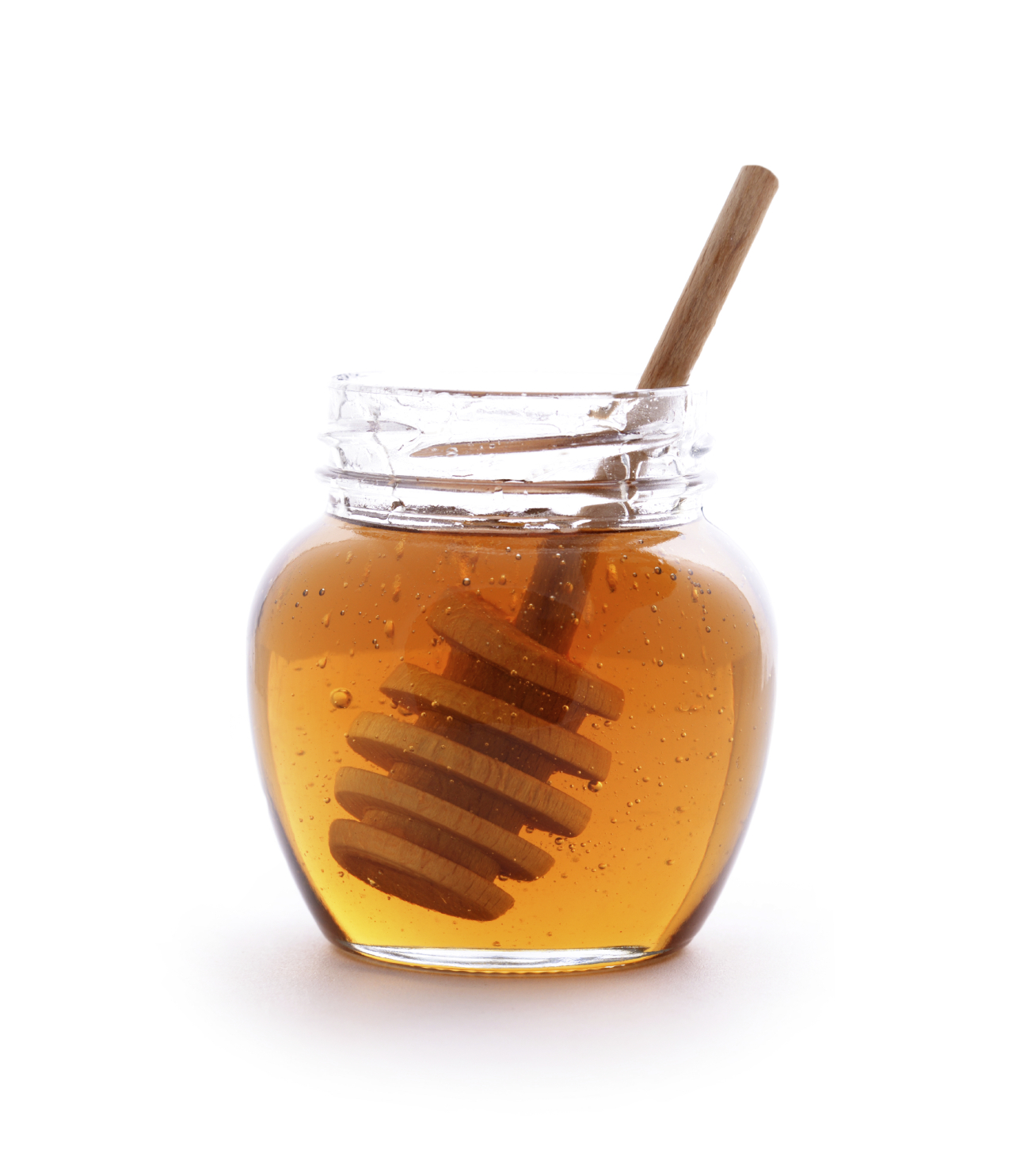 All types of carbohydrate are compounds of carbon, hydrogen and oxygen. 
They can be classified in many different ways. One common way is according to their structure.

Sugars
Sugars come from a variety of foods. Some are within the cellular structure of the food, e.g. in fruit or vegetables. 
Other sugars are not bound into the cellular structure of the food, e.g. in milk or honey.
Free sugars
Free sugars include all sugars added to foods plus sugars naturally present in honey, syrups and unsweetened fruit juice. 

The term does not include lactose (the sugar in milk) when naturally present in milk and dairy products and the sugars contained within the cellular structure of foods (e.g. fruit and vegetables).


The recommendations state that less than 5% of total energy intake should come from free sugars.

For more information about free sugars, go to: www.nutrition.org.uk
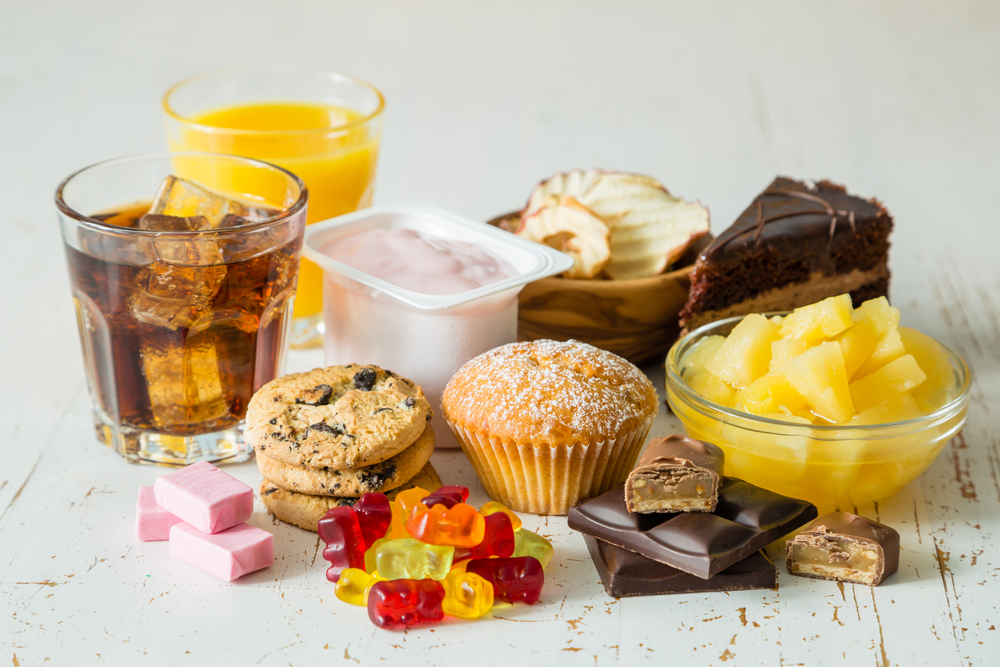 Starchy carbohydrate
Starch is found in a variety of foods. It is made up of many sugar molecules.

Can you give some examples of sources of starch in the diet?
Potatoes
Bread
Rice
Pasta

Cereal and cereal products are the main source of carbohydrate for adults in the UK.
Protein
Protein is essential for growth and repair and keeping cells healthy.

Protein also provides energy:
1 gram of protein provides 4 kcal (17 kJ).
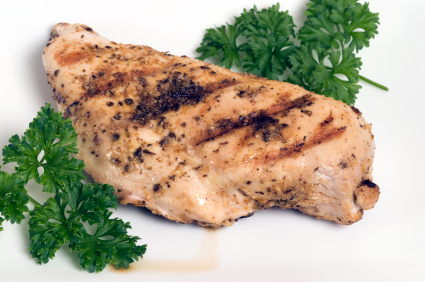 Structure of protein
Protein is made up of building blocks called amino acids. Different foods contain different amounts and different combinations of amino acids.

Protein from animal sources (e.g. meat, fish, eggs and dairy products) contains the full range of essential amino acids needed by the body.

Protein from plant sources (e.g. pulses and cereals) typically contain fewer essential amino acids.
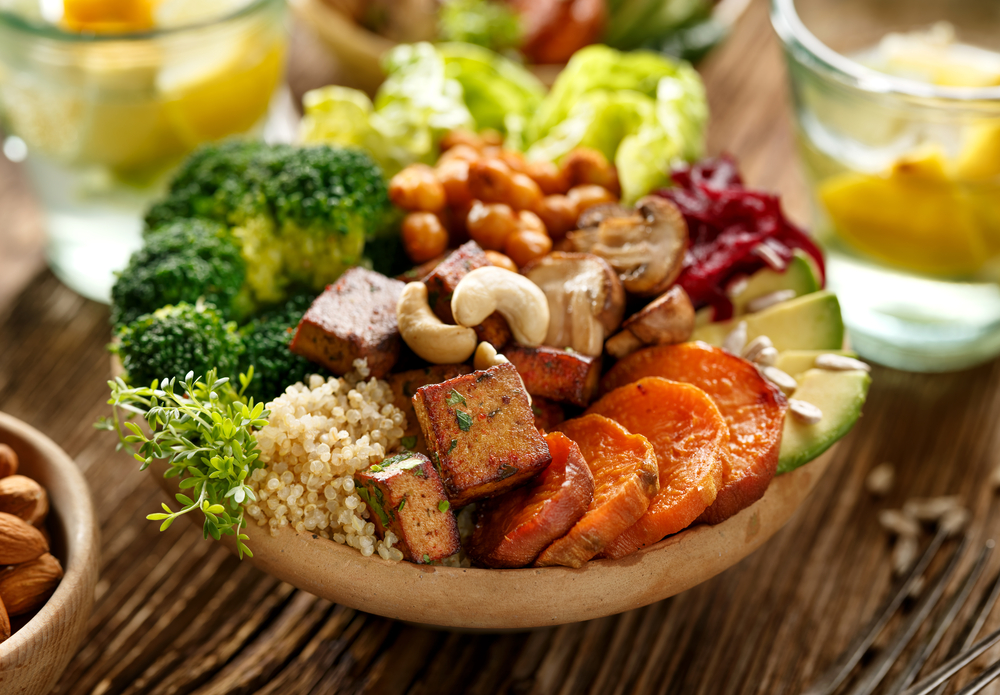 Sources of protein
Animal:
 meat;
 fish; 
 eggs; 
 milk; 
 cheese.
Plant:
 nuts;
 seeds;
 pulses, e.g. beans, lentils;
 mycoprotein;  
 soya products.
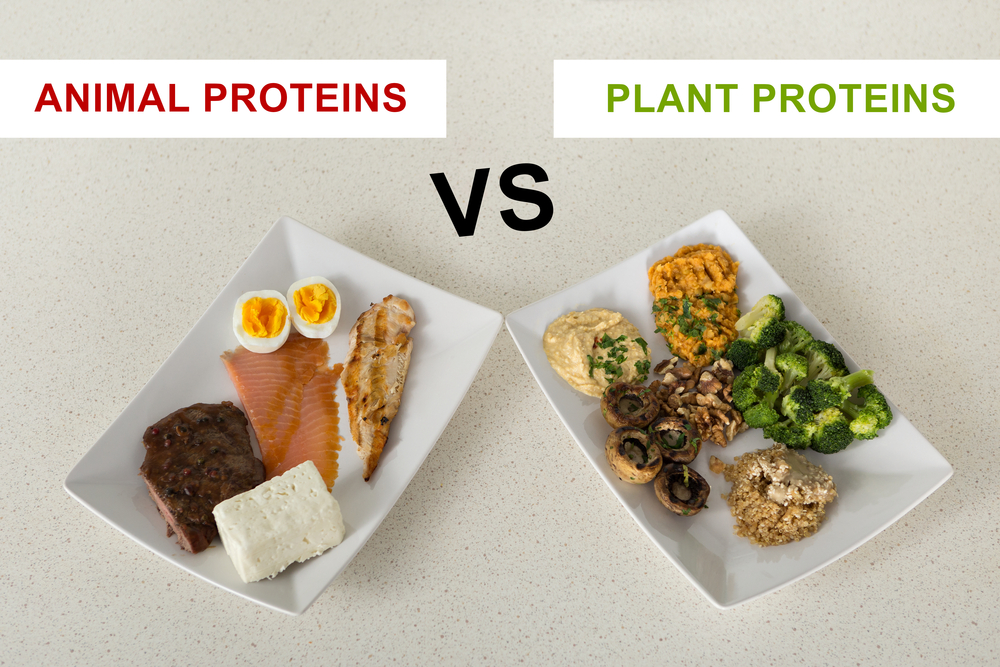 Fat
Fat provides fat-soluble vitamins A, D, E and K, and is necessary for their absorption. It is also important for essential fatty acids the body cannot make.

Fat provides a concentrated source of energy:
1 gram of fat provides 9 kcal (37 kJ) of energy.

Foods that contain a lot of fat provide a lot of energy.
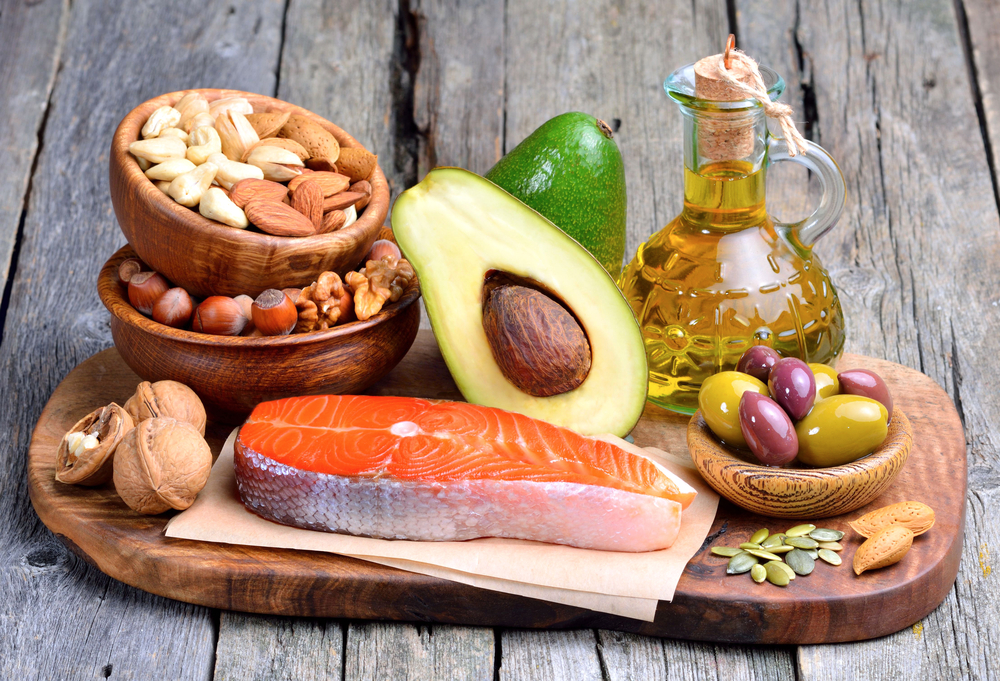 Structure of fat
Fat is made up of different types of fatty acids and glycerol.

The structure of the fatty acids determines:

their effect on our health;

their characteristics, e.g. melting point.

Depending on their chemical structure, fatty acids are usually classified as:

saturated;
monounsaturated; 
polyunsaturated.
Micronutrients
There are two types of micronutrients:
vitamins;
minerals.

Vitamins and minerals are needed in much smaller amounts than macronutrients.  Their amounts are measured in milligrams (mg) and micrograms (μg). 
(1mg = 0.001g)
(1μg = 0.001mg).
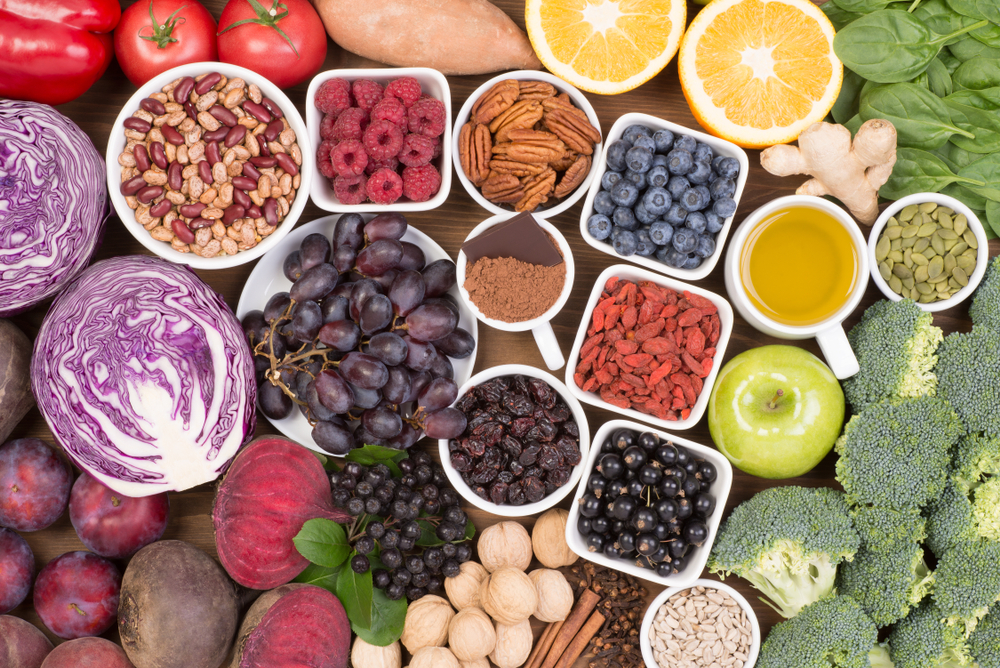 Vitamins
There are two groups of vitamins:

• fat-soluble vitamins, which can be stored in the body, e.g. vitamins A and D.
	
• water-soluble vitamins, which cannot be stored in the body and are therefore required daily, e.g. B vitamins and vitamin C.
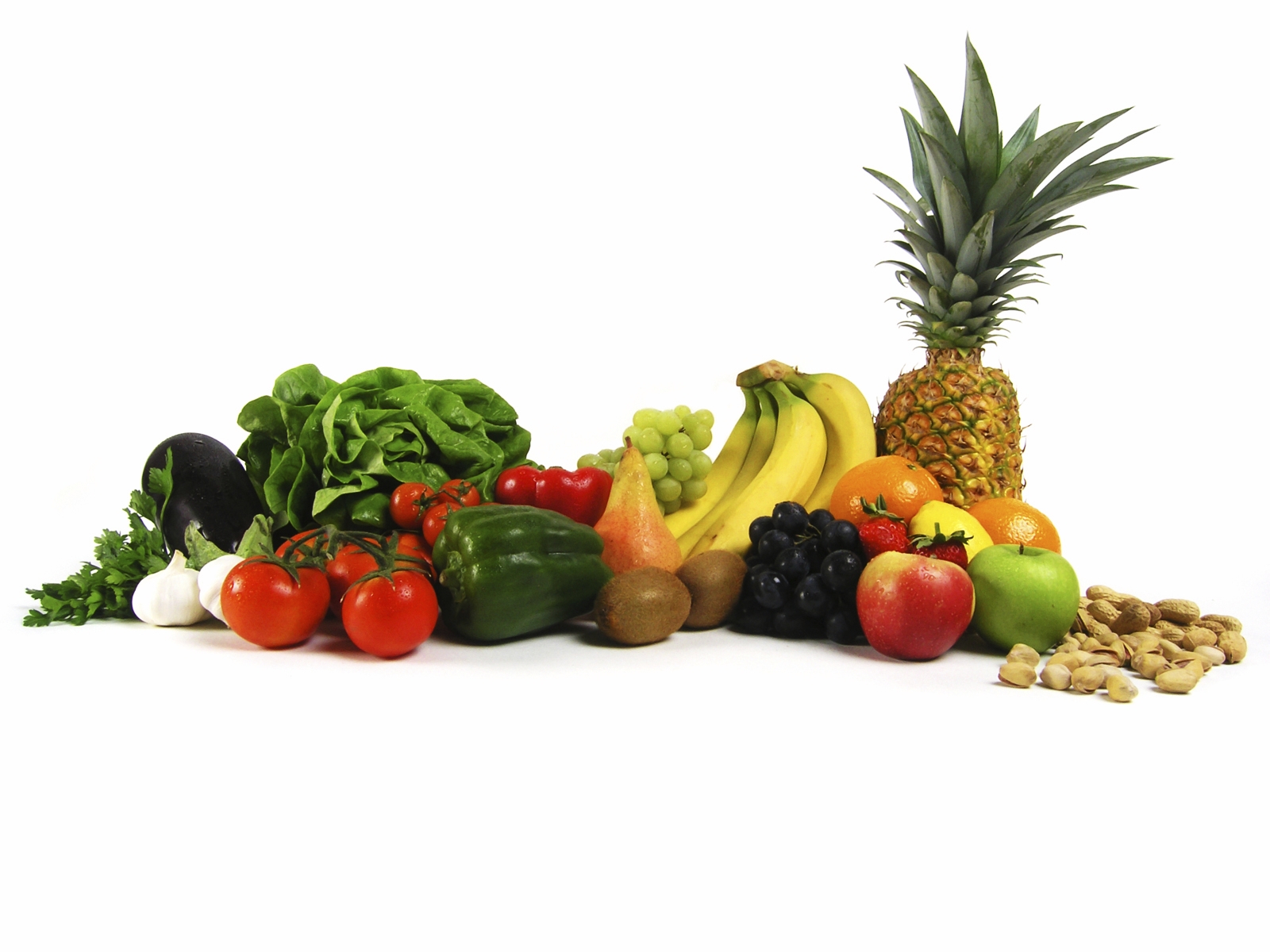 Fat soluble vitamins
Vitamin A

Vitamin A is needed for:
dim light vision;
healthy skin and eyes;
resistance to infection.

In the UK, margarine must be fortified with vitamin A and vitamin D. Vitamin A and D are also often voluntarily added to reduced fat spreads.
Vitamin D

Vitamin D is needed for the absorption of calcium from foods to keep bones and teeth healthy.

We get most of our vitamin D via the sun during the summer months. Vitamin D is also provided by the diet from oily fish, meat, and eggs.
Water soluble vitamins
The B vitamins
There are many different B vitamins and each has a specific function in the body.
These include:
vitamin B1 (Thiamin);
vitamin B2 (Riboflavin);
vitamin B3 (Niacin);
vitamin B6;
vitamin B12;
folate/folic acid.
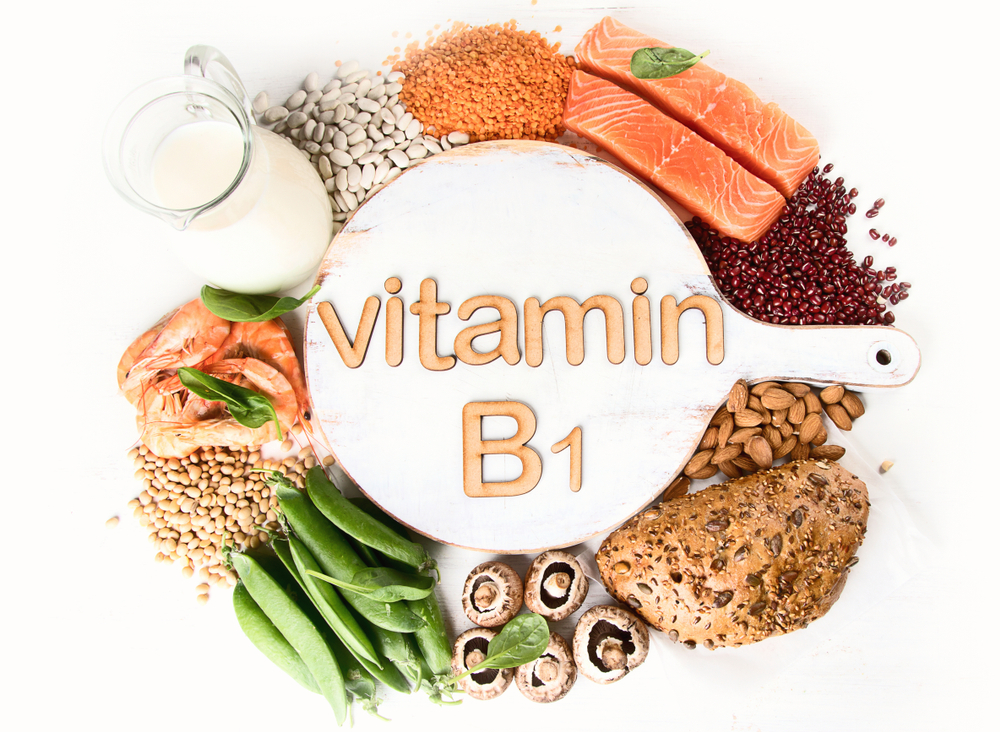 Thiamin (vitamin B1)
Thiamin is required to release energy from carbohydrate.  

It is also involved in the normal function of the nervous system.
Sources of Thiamin (vitamin B1)

Whole grains.
Nuts.
Meat (especially pork).
Fruit and vegetables.
Fortified breakfast cereals.
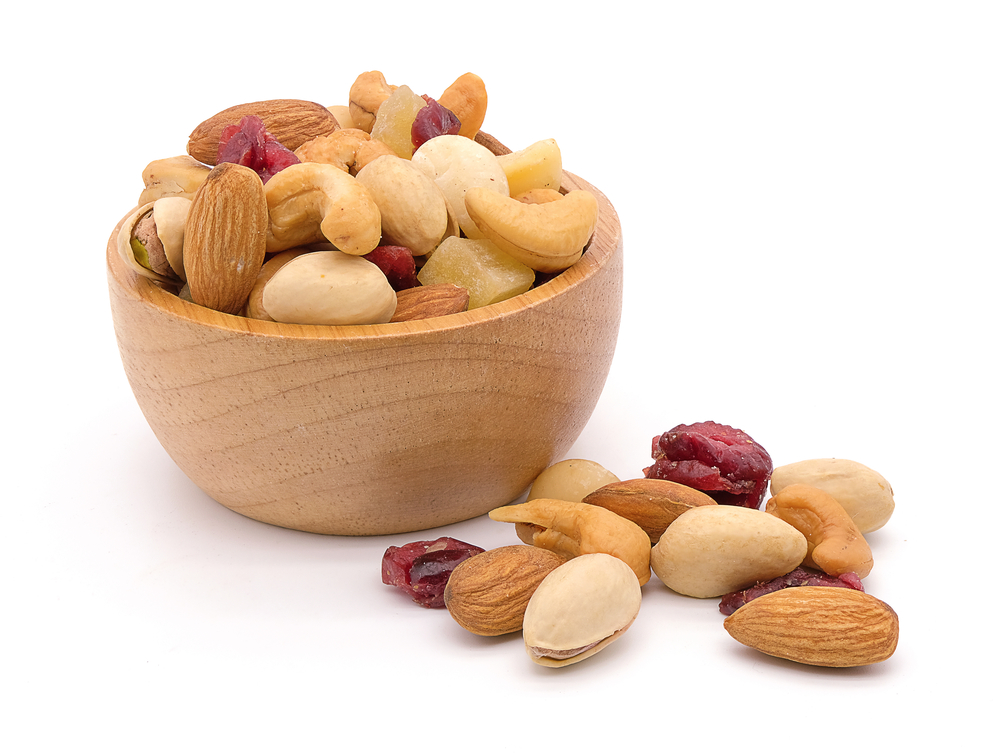 Riboflavin (vitamin B2)
Riboflavin is required to release energy from protein, carbohydrate and fat. 

It is also involved in the transport and use of iron in the body.
Sources of Riboflavin (vitamin B2)
Milk.
Eggs.
Rice.
Fortified breakfast cereals.
Legumes.
Mushrooms.
Green vegetables.
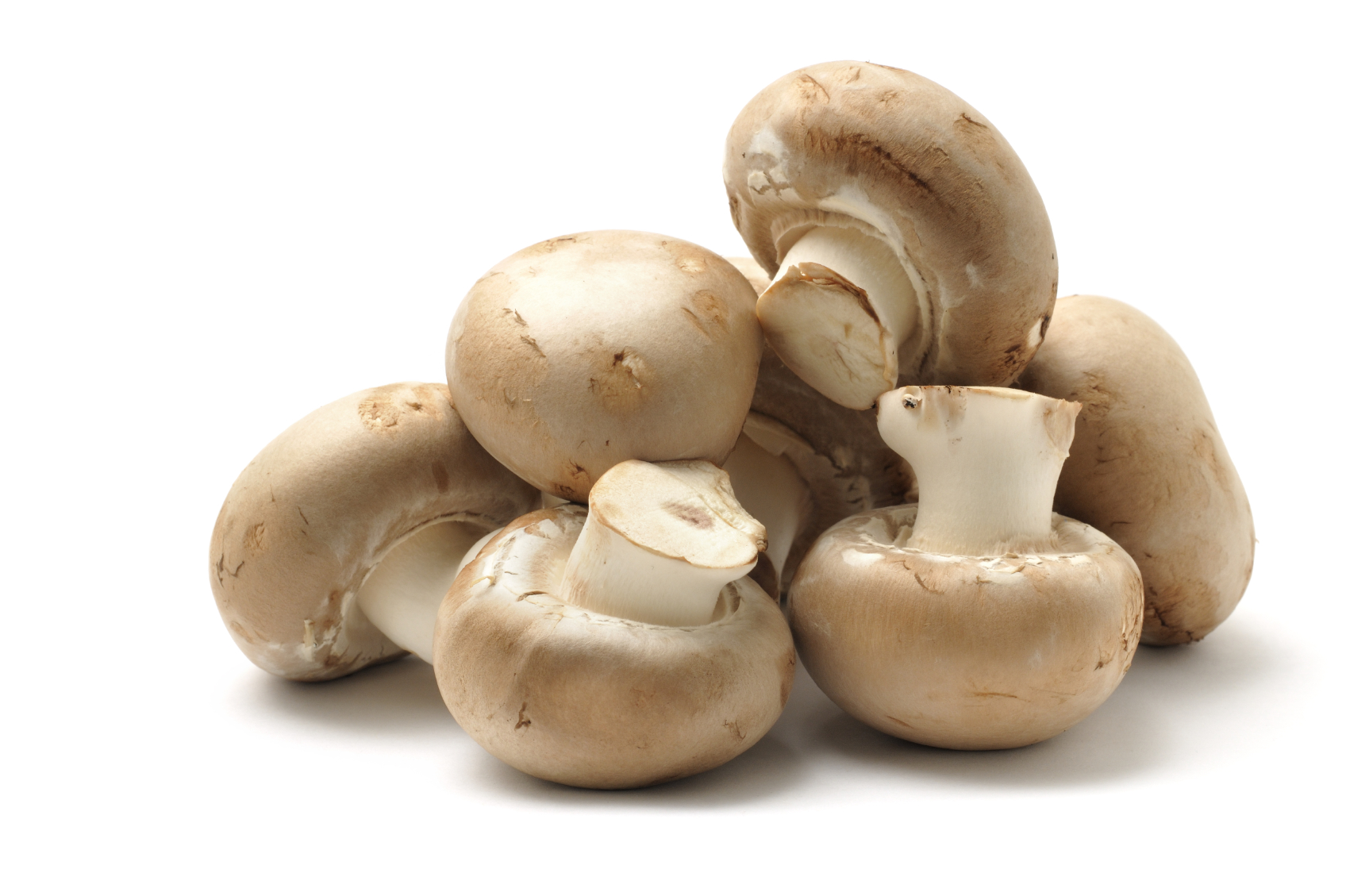 Niacin (Vitamin B3)
Niacin is required for the release of energy from food.

Niacin is also required for the normal function of the skin, mucous membranes and nervous system.
Sources of Niacin

Meat.
Wheat and maize flour.
Eggs.
Dairy products.
Yeast.
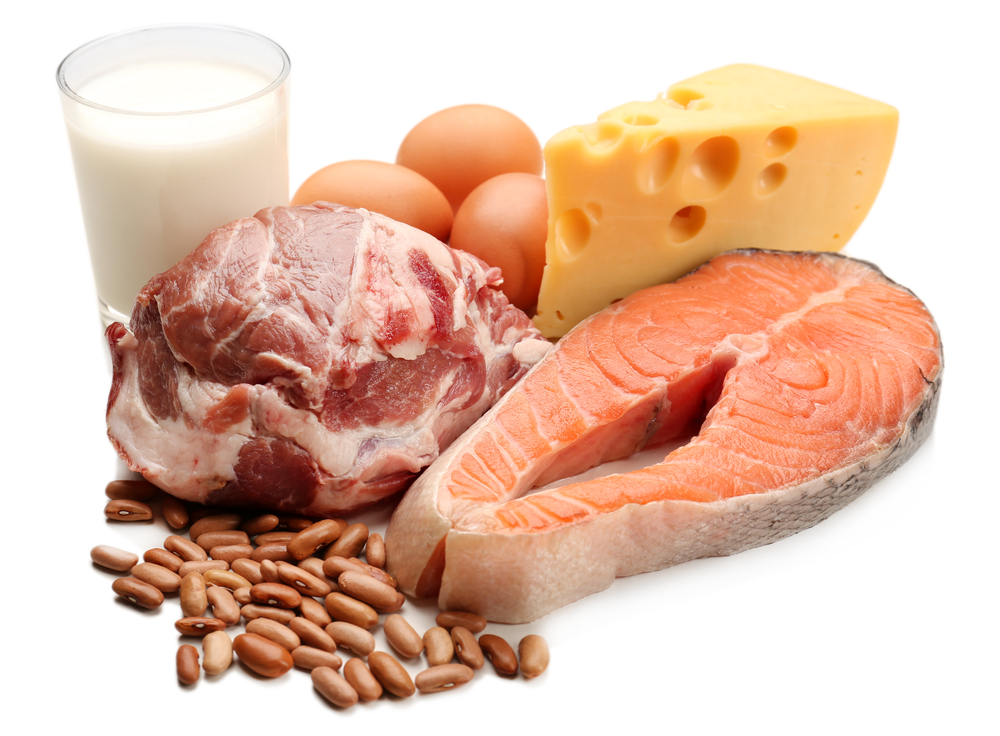 Vitamin C
Vitamin C is needed to make collagen. This is required for the structure and function of skin, cartilage and bones.

It is an important nutrient for  healing cuts and wounds and can also help with the absorption of iron.
Sources of vitamin C

Fresh fruit especially citrus fruits and berries.
Green vegetables.
Peppers.
Tomatoes.
New potatoes.
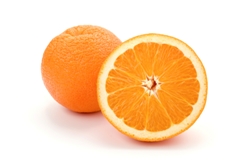 Minerals
Minerals are inorganic substances required by the body in small amounts for a variety of different functions.

The body requires different amounts of each mineral.

People have different requirements, according to their:
age; 
gender;
physiological state (e.g. pregnancy).
Calcium
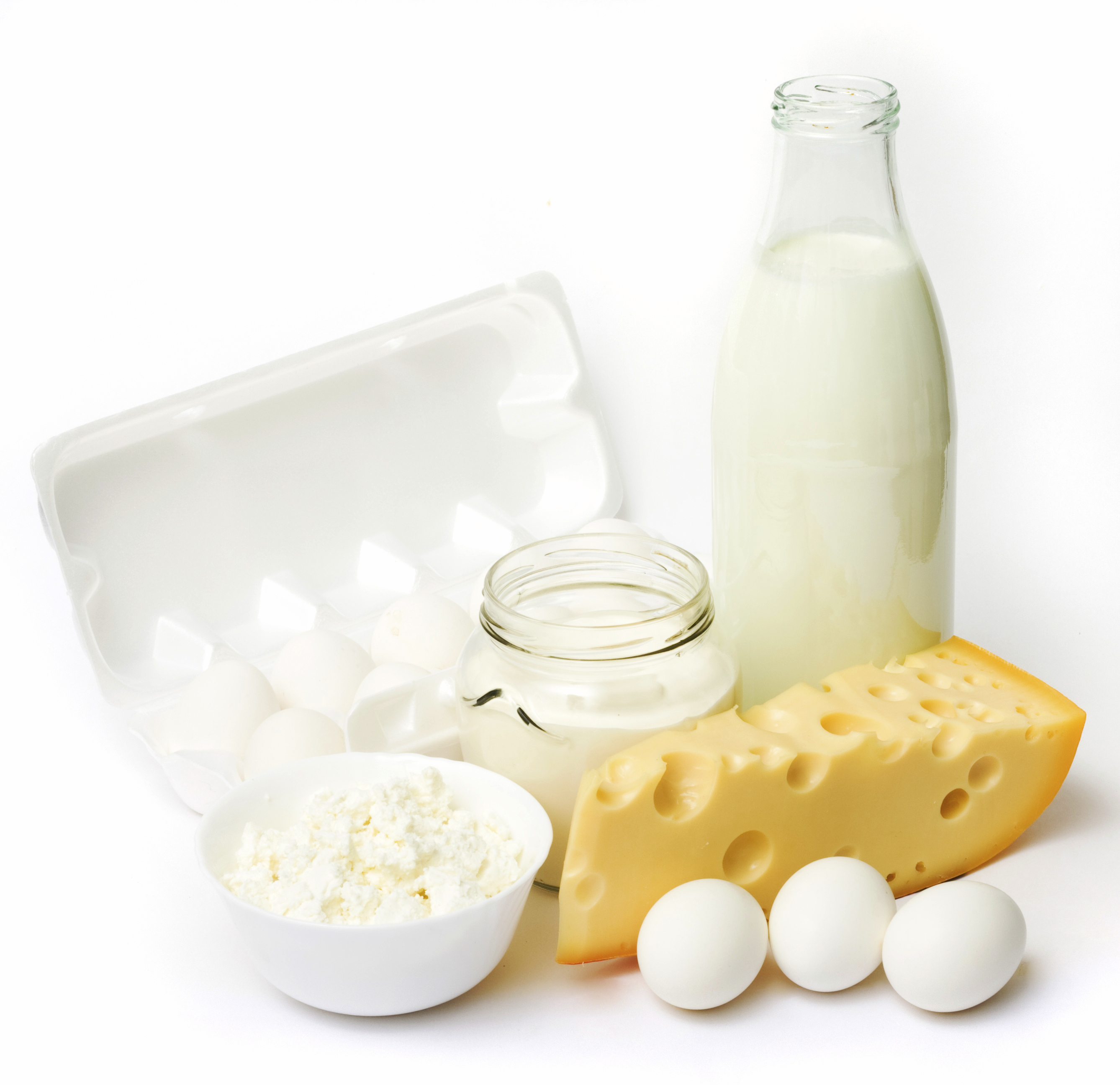 The body contains more calcium than any other mineral. It is essential for a number of important functions such as the maintenance of bones and teeth, blood clotting and normal muscle function.

Milk, cheese and other dairy products provide about half of the calcium in the UK diet.
Iron
Iron is essential for the formation of haemoglobin in red blood cells. Red blood cells carry oxygen and transport it around the body.
Iron is also required for normal metabolism and removing waste substances from the body.

Did you know?
There are two types of iron; one from animals sources (e.g. liver and red meat) and the other from plant sources (e.g. pulses, dark green leafy vegetables).
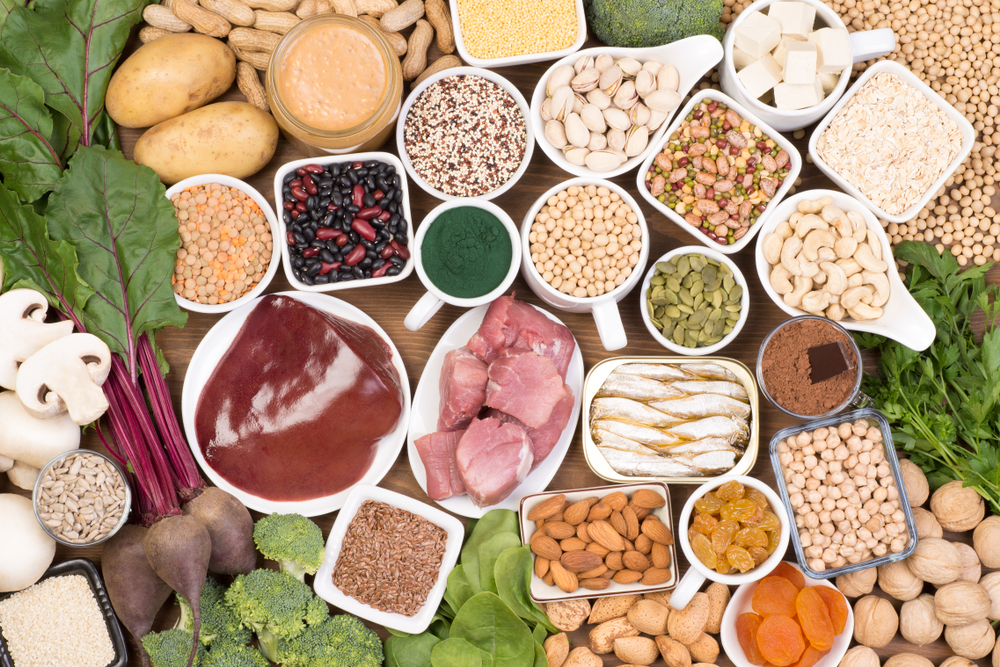 Sodium
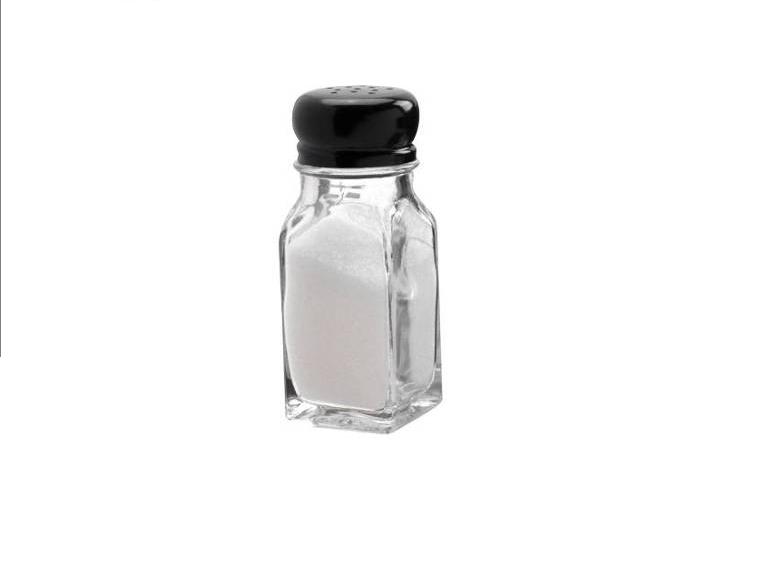 Sodium is found in all cells and body fluids. It is needed for regulating the amount of water and other substances  in the body.
Sodium is a component of table salt, known as sodium chloride (NaCl).
Sodium intakes in the UK are considered to be too high. It is recommended that adults and children 11 years and over not to have more than 6g of salt per day. Young children should eat less.
High sodium intake is  considered to be one of the risk factors for high blood pressure.
Summary
Macronutrients include carbohydrate, protein and fat. These provide energy and are needed in large amounts.

Micronutrients include vitamins and minerals. These do not provide energy but are essential for health.
Kahoot quiz
Open the link below on the main screen and get students to log onto kahoot.it on their tablets or smartphones. 

They can then enter the code (that will come up on the main screen when you start the game) and their own nickname. 

They can then play along with the quiz choosing the multiple choice answers that correspond with the questions on the main screen. There will then be a leaderboard of the scores after each question and at the end. 

https://play.kahoot.it/#/?quizId=fb67ce7b-ce4b-46fd-b843-5b3d026e0330
Nutrients
For further information, go to:
www.foodafactoflife.org.uk